COMPANY BROUCHER
MARK  DIGITIZING
EMROIDERY DIGITIZING SERVICE
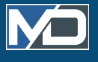 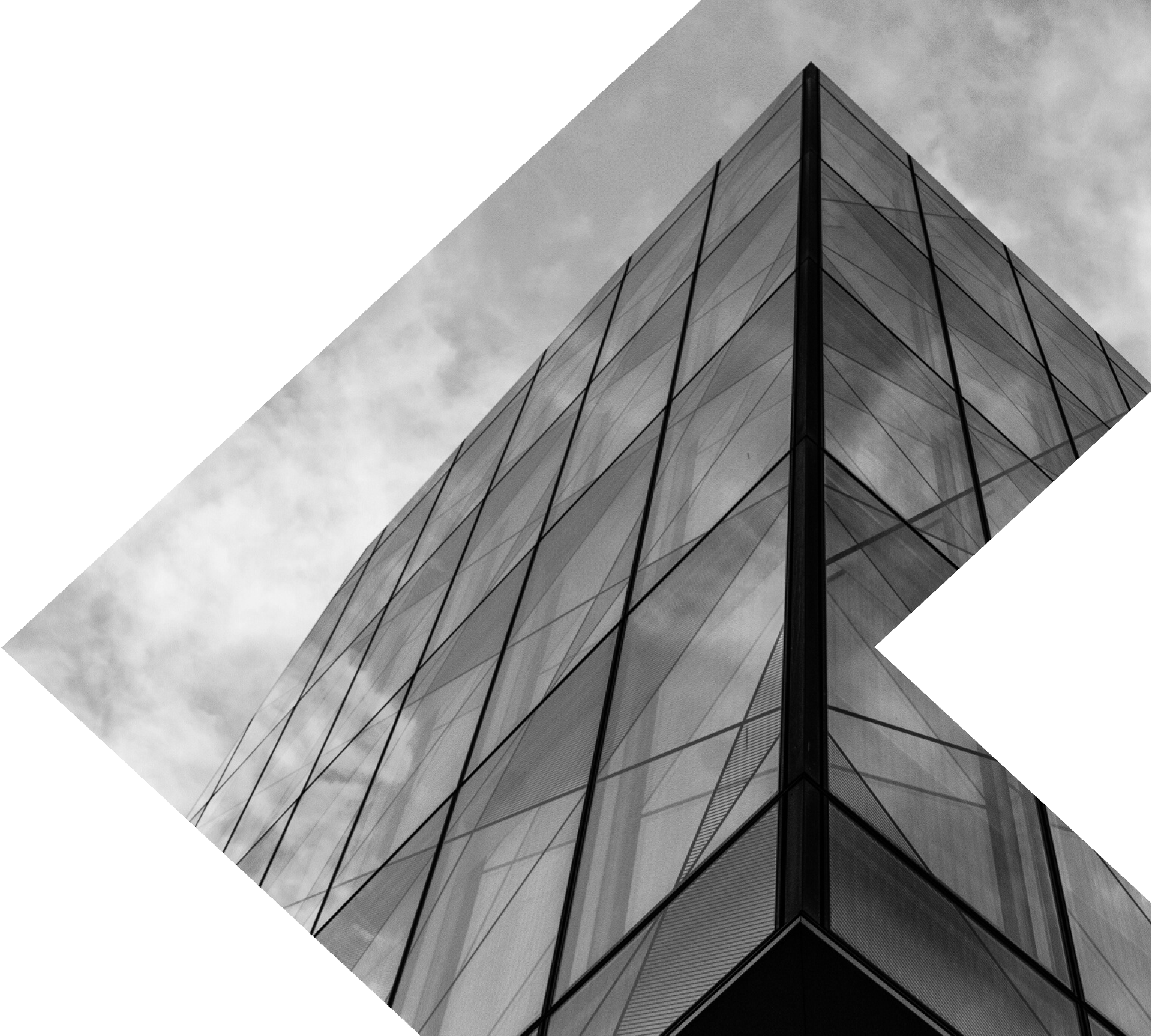 How to place your order
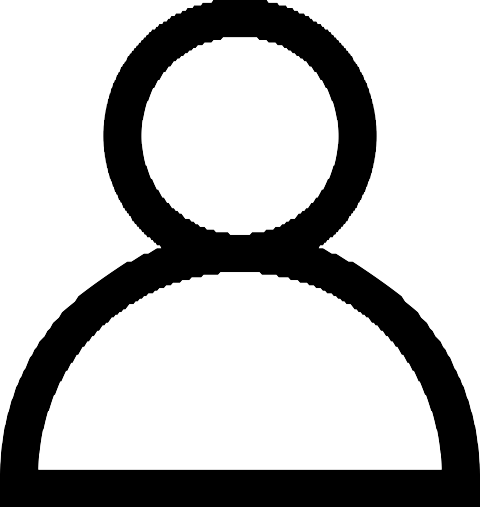 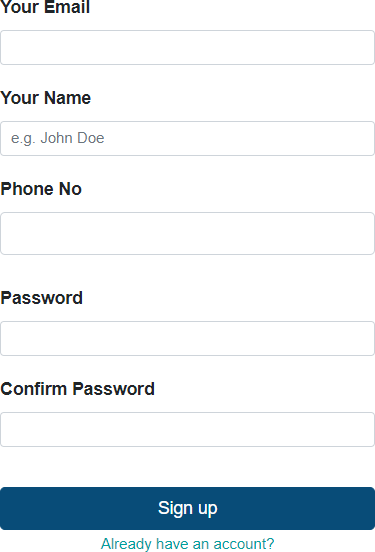 1
Enter Your Email
mark@gmail.com
2
Enter Your Name
3
Enter Your Phone No
+1 (315) 961-7679
Sign Up
4
M@rkDig$3792
Enter Your Password
5
M@rkDig$3792
Re-Enter Your Password
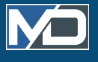 Login
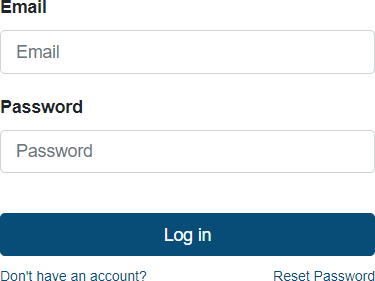 mark@gmail.com
1
Enter Your Email
M@rk
2
Enter Your Password
3
You Can Reset Your Password
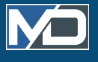 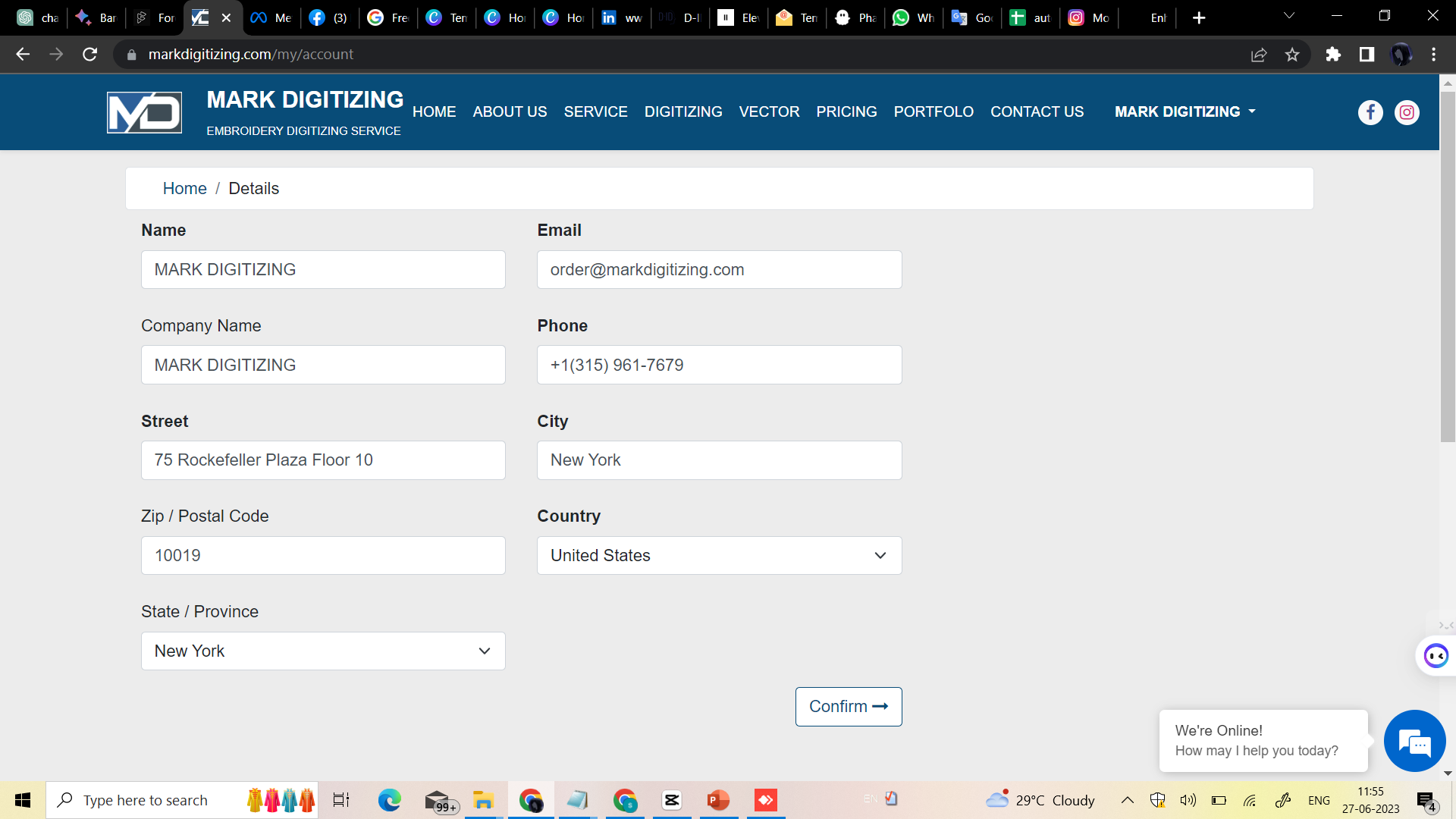 Enter Your Email
Enter Your Name
1
2
Enter Your Phone No
Enter Your Company Name
3
4
Enter Your Street
Enter Your City
5
6
Enter Your Country
Enter Your Zip Code
8
7
User's Profile
Enter Your State
10
Click Here
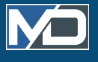 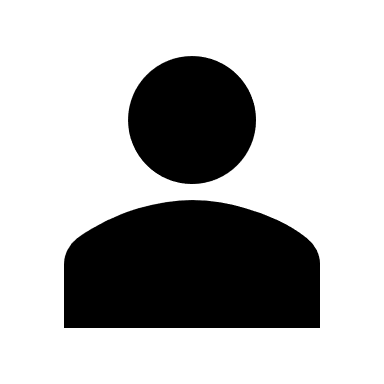 My Account
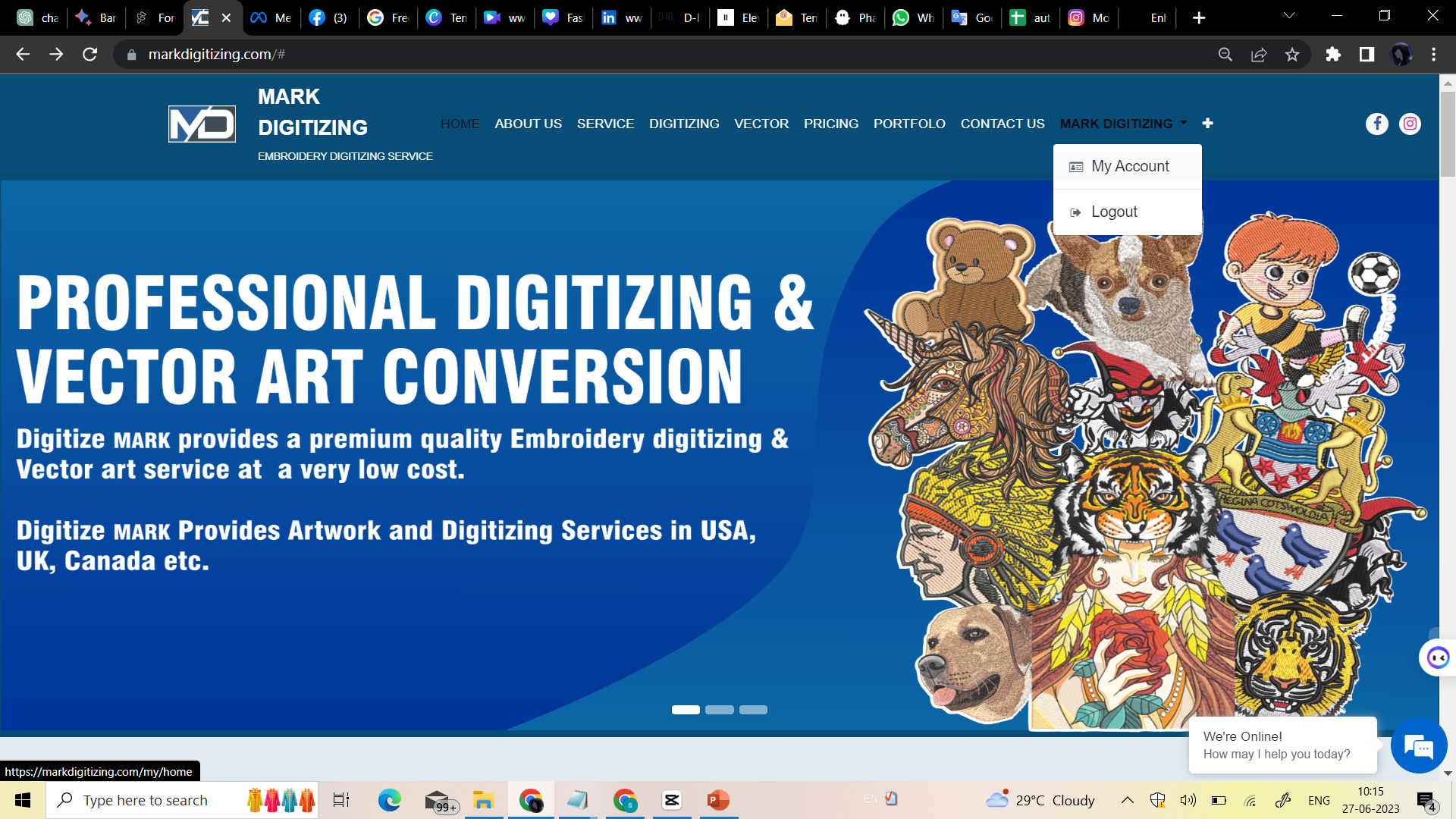 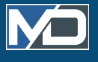 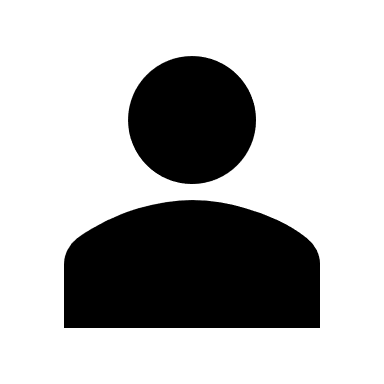 Enter Your Account
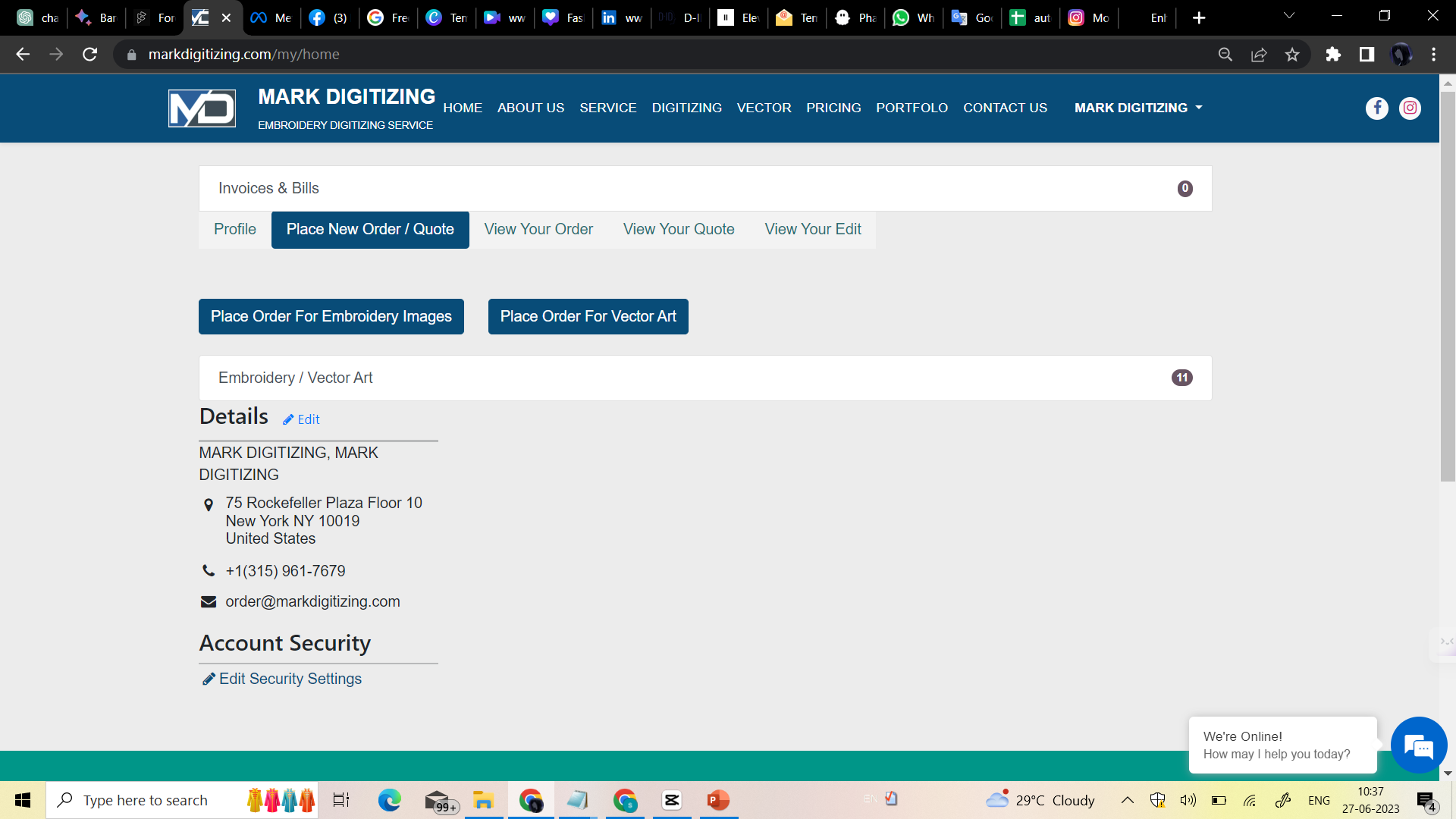 You Can View Your Order
1
2
You can  Place a New order
For Vector Design
For Embroidery    Design
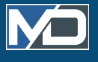 Place Order For Embroidery &   Q u o t e
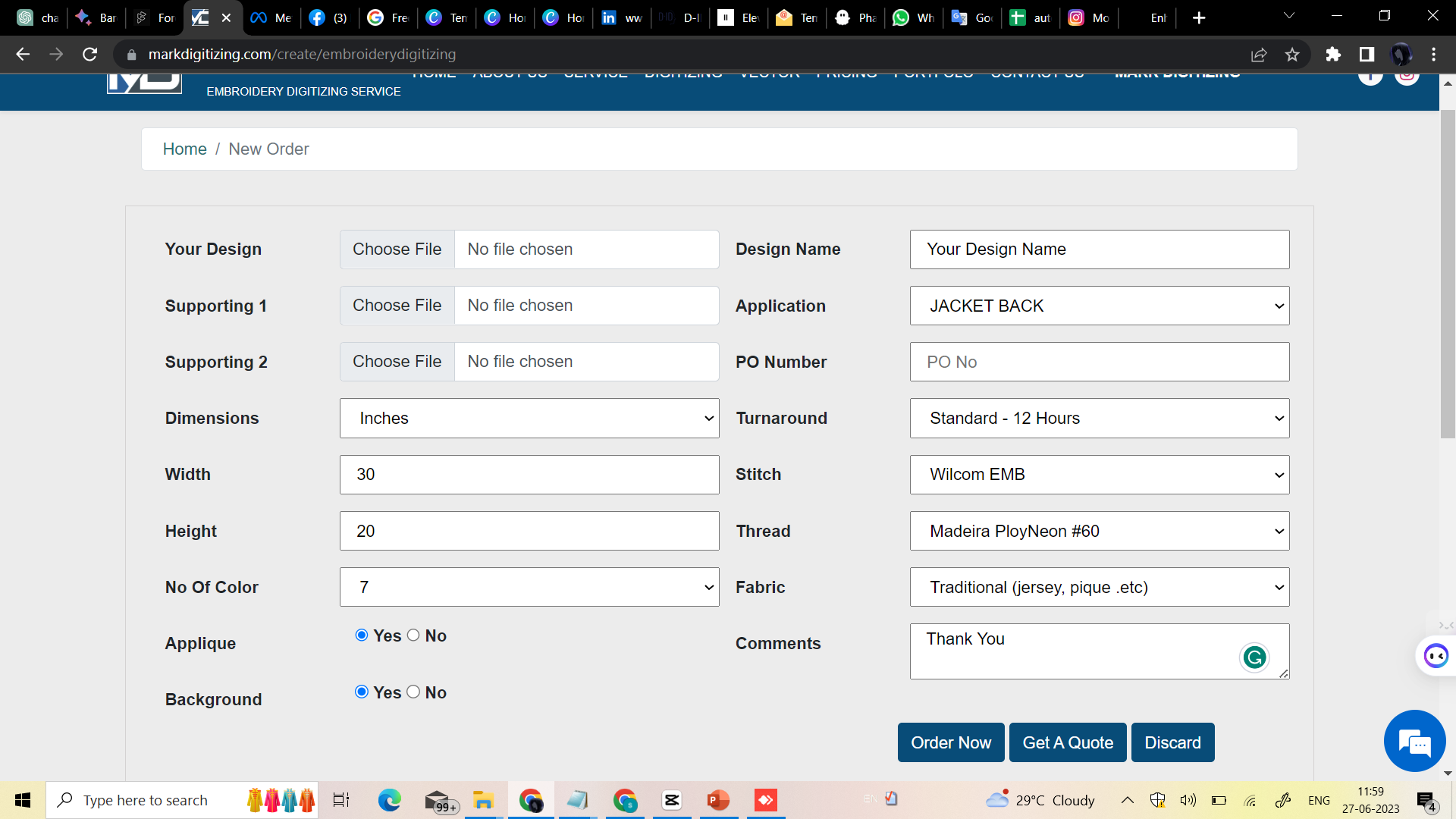 Upload Your Design
Place New  Order
Enter Design Name
Select Your Requirements
Enter Your PO No
Select Your Requirements
Select Turnaround Time
Enter Your Size in width
Select Your Requirements
Enter Your in Height
Select Your Requirements
No of colour you want
Select One
Select Your Requirements
Enter Your Message
Select Your Requirements
To place your order click here
For free  Quote click here
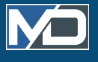 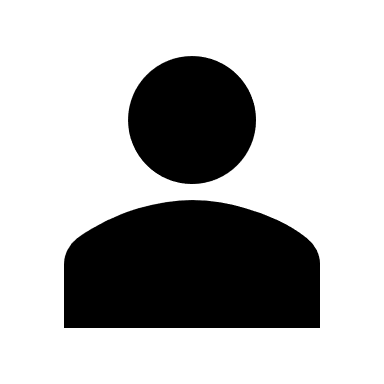 VIEW YOUR ORDER
Search Order By ID
8
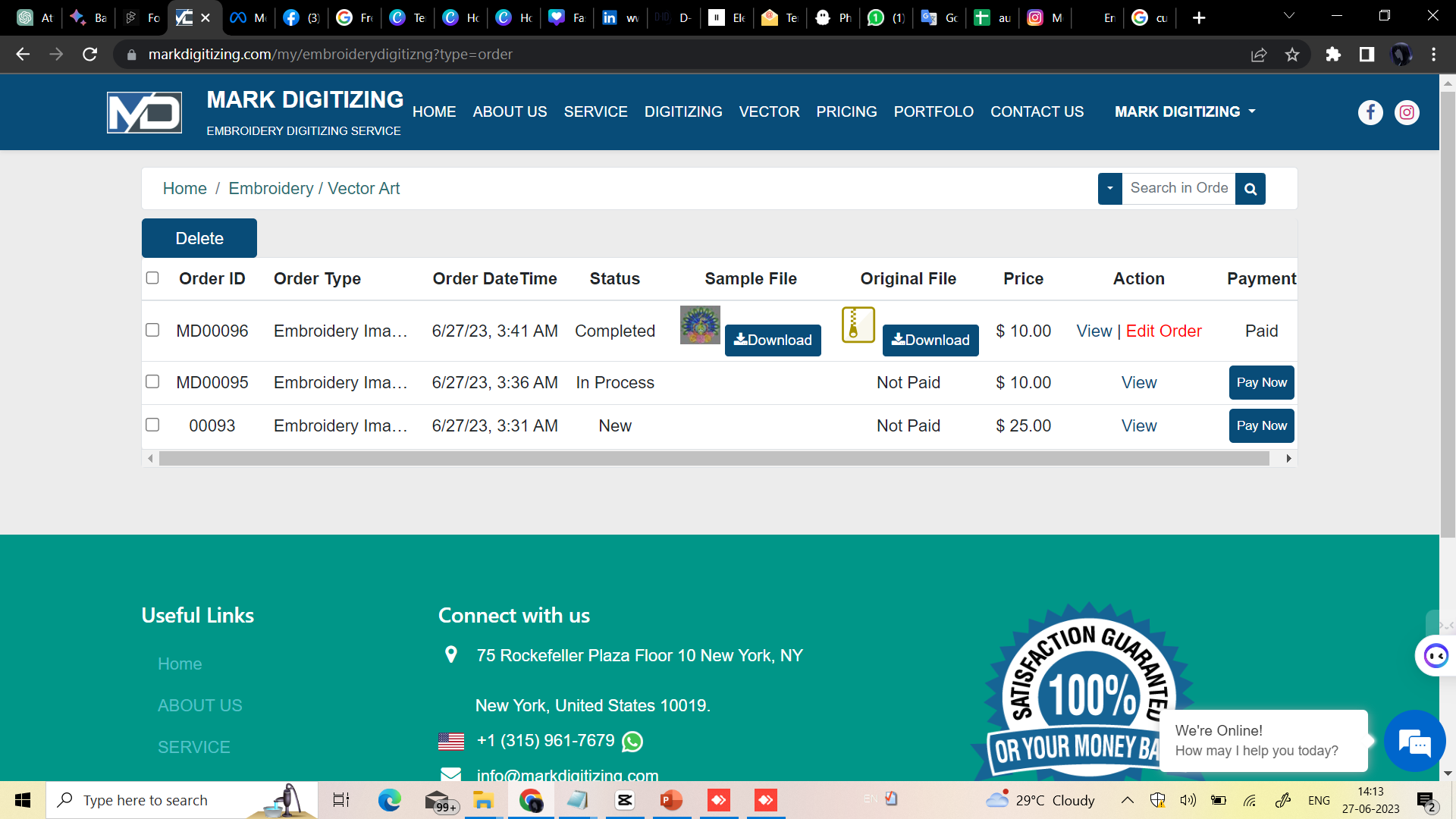 You can check Your Status
Check Sample file Free
After payment Download Original zip File
1
7
5
Your 
Order
Id
4
Order Paid
Your order in process
3
New
2
6
View Order
Complete Yours Payments
Thank You
You Can Send Us Edit Order For future Modifications
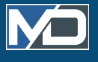 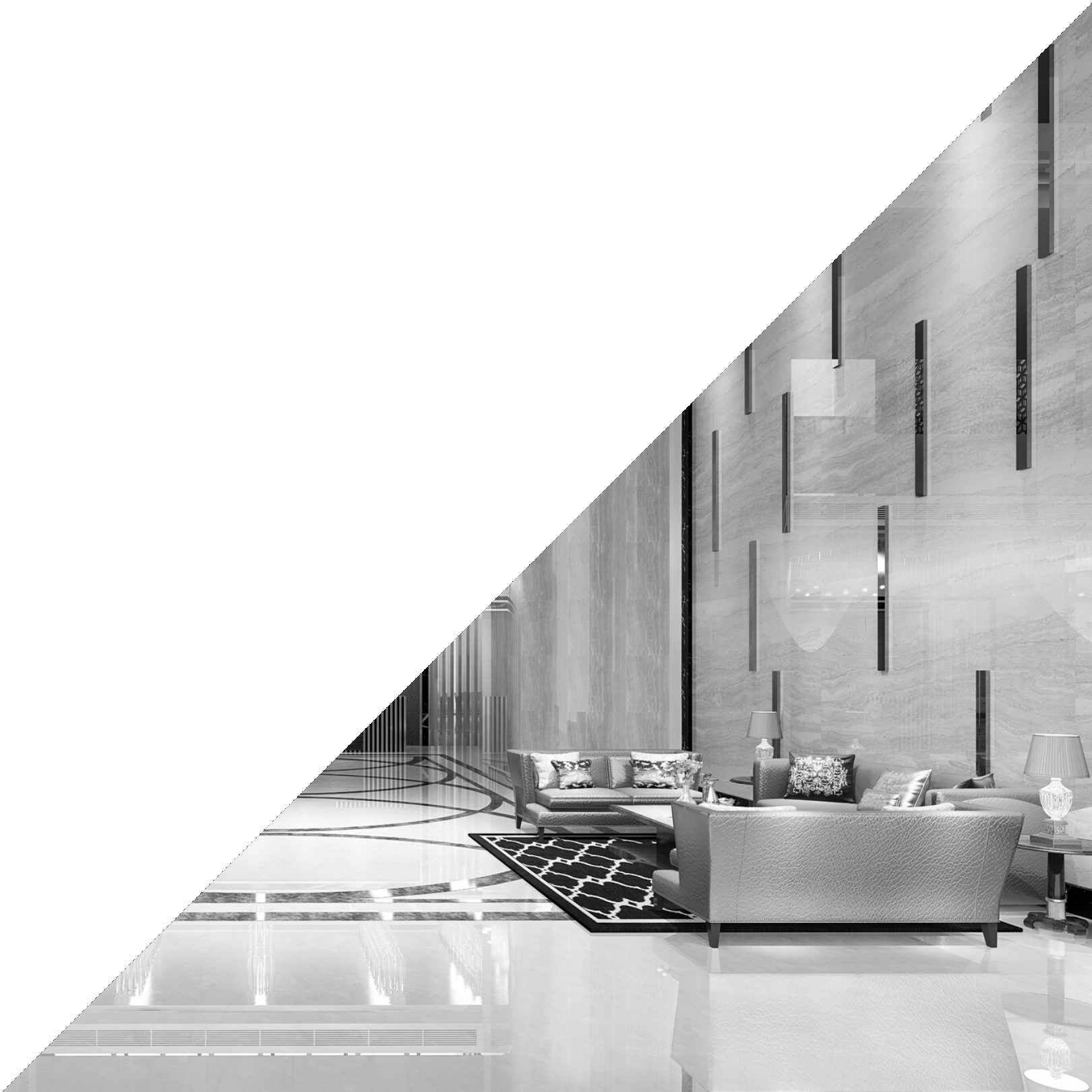 MARK DIGITIZING
Connect with us.
Email
order@markdigitizing.com
website 
www.markdigitizing.com
Phone No-
+1 (315) 961-7679
 
Social Media

@markdigitizing
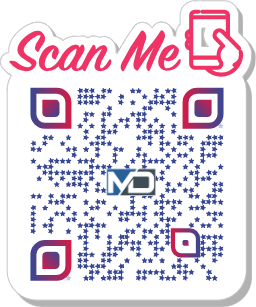 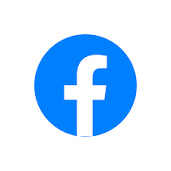 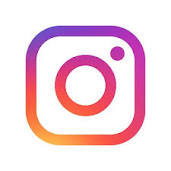 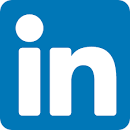